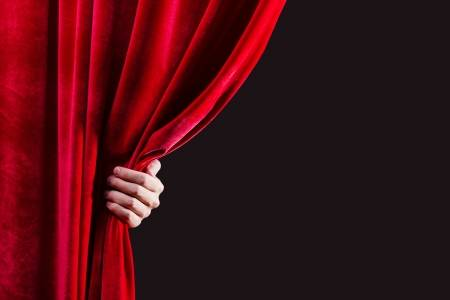 Les 2Opvallend Arrangement en DecoratieOnderzoek analyses en ontwerpen
OAD procesverslag 
Week 20
OAD
BG32
proces verslag IBS
Procesverslag uitwerking van jouw onderzoek;
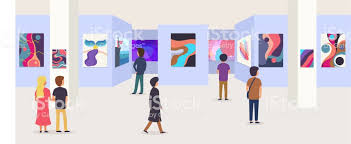 Uitvoering verslag
Passend bij kunstenaar
Goed verzorgd
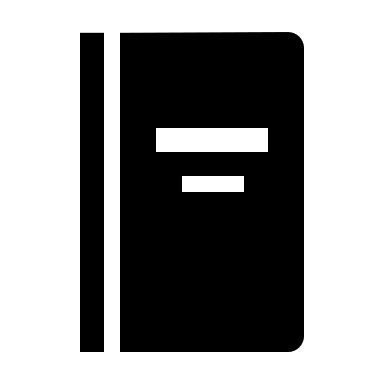 Weekindeling
Verslag ontwerp proces OAD bg32
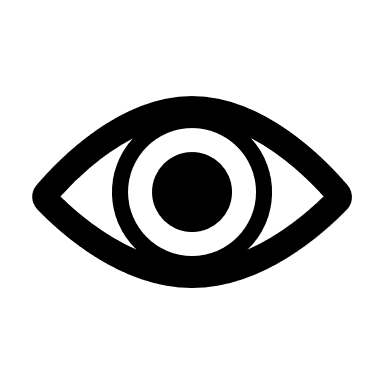 Opdracht les 1
Todo;
Beschrijf in eigen woorden het levensverhaal van je kunstenaar 
Wat zijn de kenmerken van de tijd waarin jouw kunstenaar leefde en werkte? (Jaartallen, bijzondere gebeurtenissen bijvoorbeeld oorlogen etc., architectuur van die periode, mode, beeldhouwkunst, enz…)
Andere kunstenaars uit dezelfde tijdsperiode; benoem de belangrijke collega’s van je kunstenaar
Werk in je verslag de komende onderdelen uit;
Kenmerken van de gelote kunstenaar en zijn werk.
Kenmerken van de tijdsperiode.
Andere kunstenaars uit de tijdsperiode van je kunstenaar
(Schrijf eigen tekst /geen knip en plak werk)

Geef de bronvermeldingen van je informatie

Werktijd in week 17
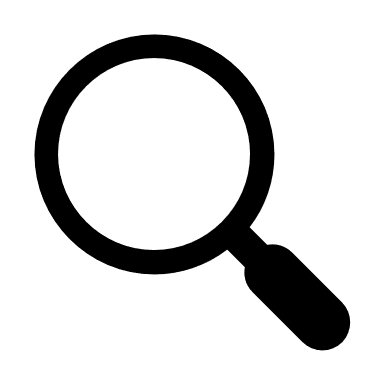 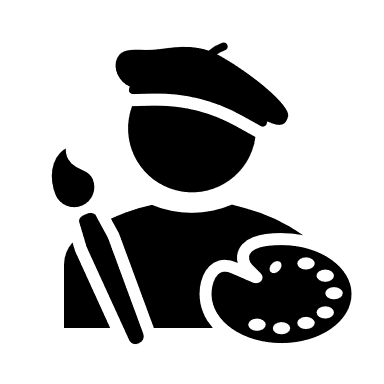 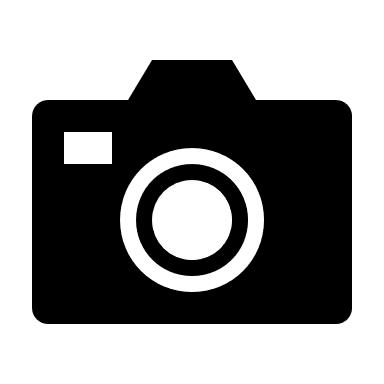 Opdracht 2
To do;
Zoek afbeeldingen van jouw kunstenaar
Zoek afbeeldingen van zijn gemaakte werk
Verwerk deze in je verslag
Zorg voor relevante afbeelding in je verslag
geef bronvermelding
Week 17, 20, 21
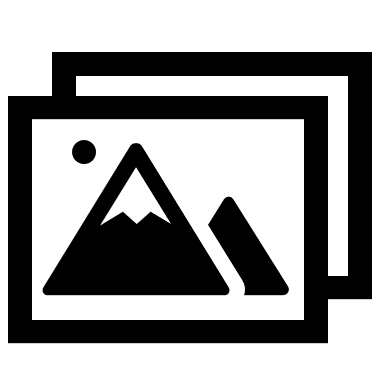 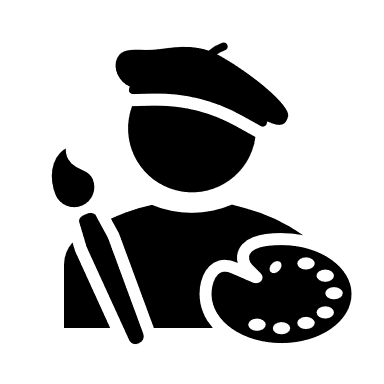 Opdracht 3
Sfeeranalyse/ moodboard van de kunstenaar en tijdsperiode
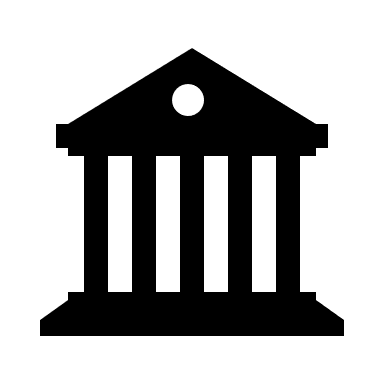 Sfeeranalyse/ moodboard van de kunstenaar en tijdsperiode
To do; 
Maak een moodboard waarin jij je kunstenaar in beeldmateriaal tot uiting brengt.
Geef een breed sfeerbeeld van de kunstenaar.
Werk volgens de richtlijnen uit de lessen styling.


Week 20
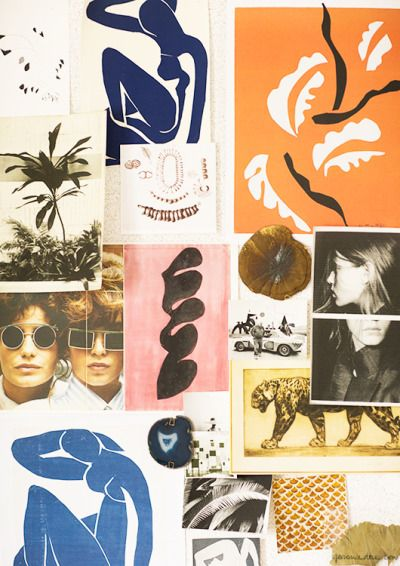 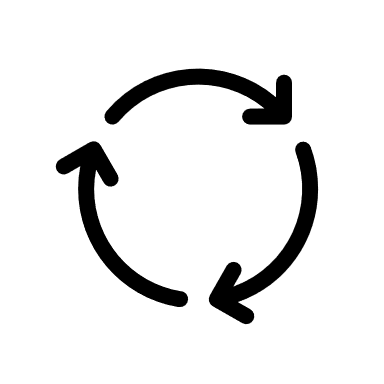 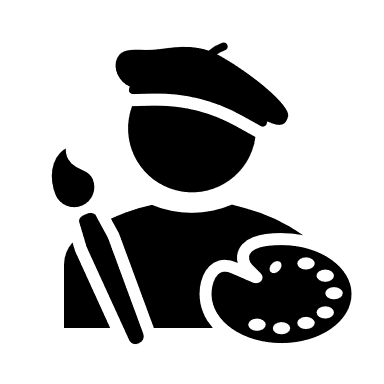 Opdracht 4
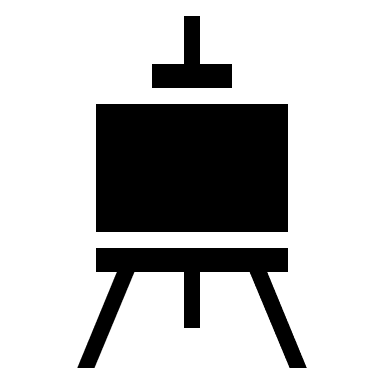 Vormanalyse
Vormanalyse
Maak vormanalyses van het werk van jouw kunstenaar
Typeer de vormen
Zoek 20 afbeeldingen van werk van de kunstenaar. Omcirkel 5 favorieten en analyseer deze op vorm.
Maak gestileerde tekeningen van vormen die regelmatig terug komen in het werk
Voeg afbeeldingen van deze tekeningen toe aan je verslag
Week 21
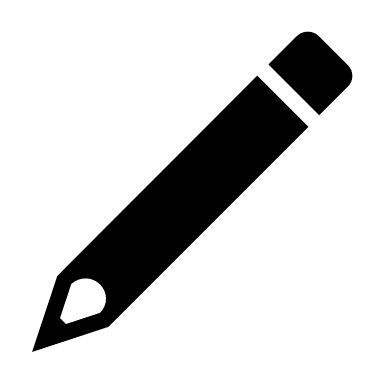 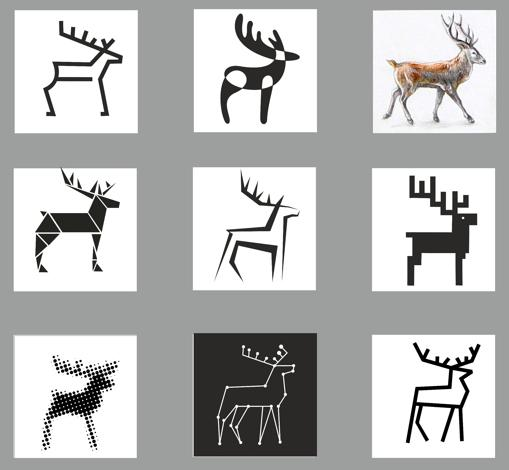 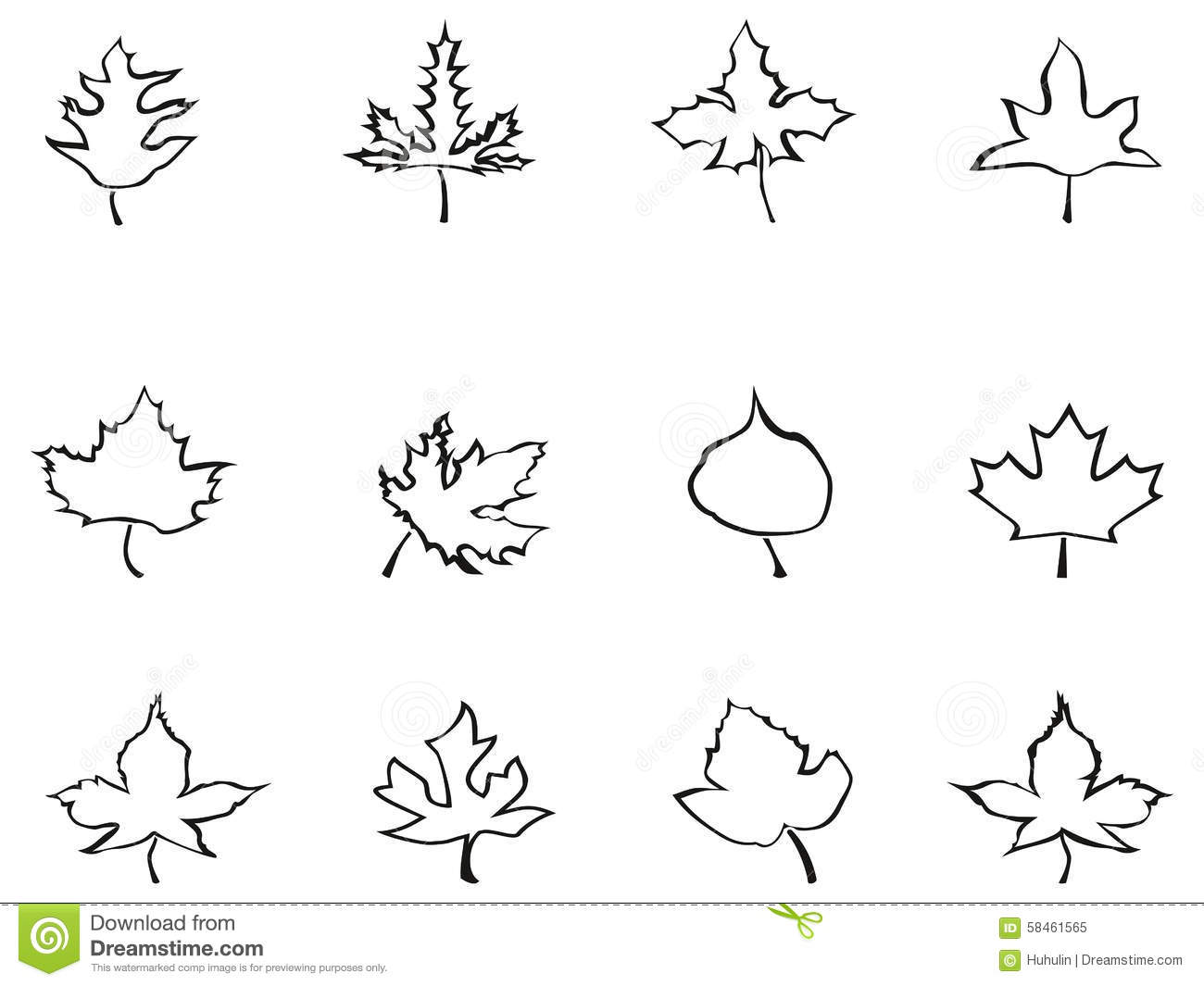 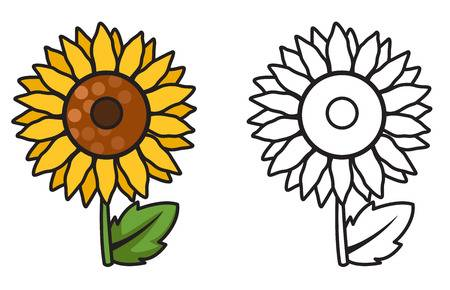 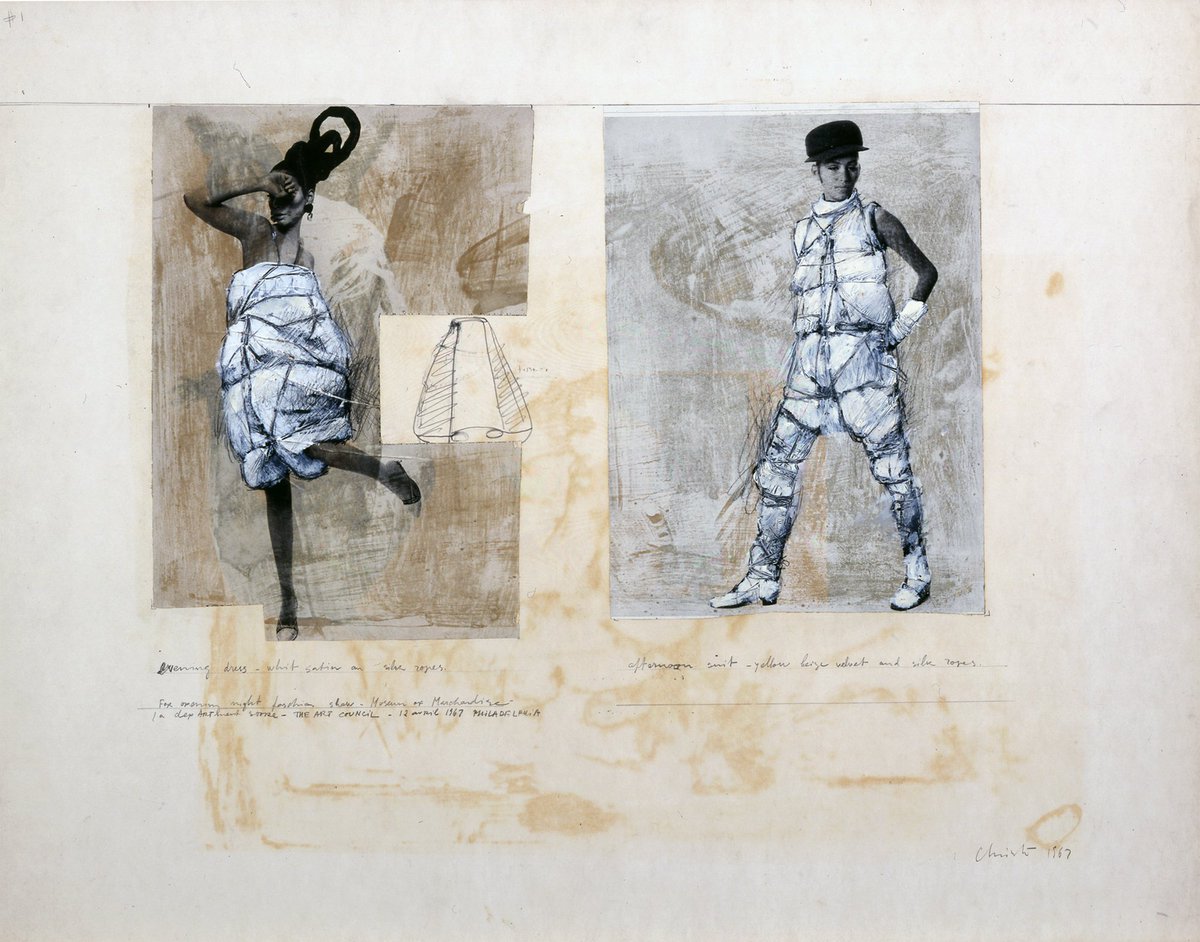 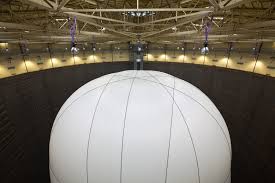 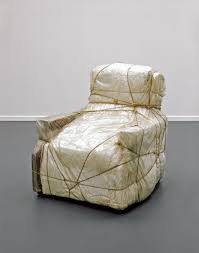 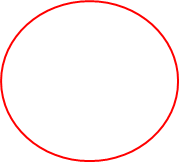 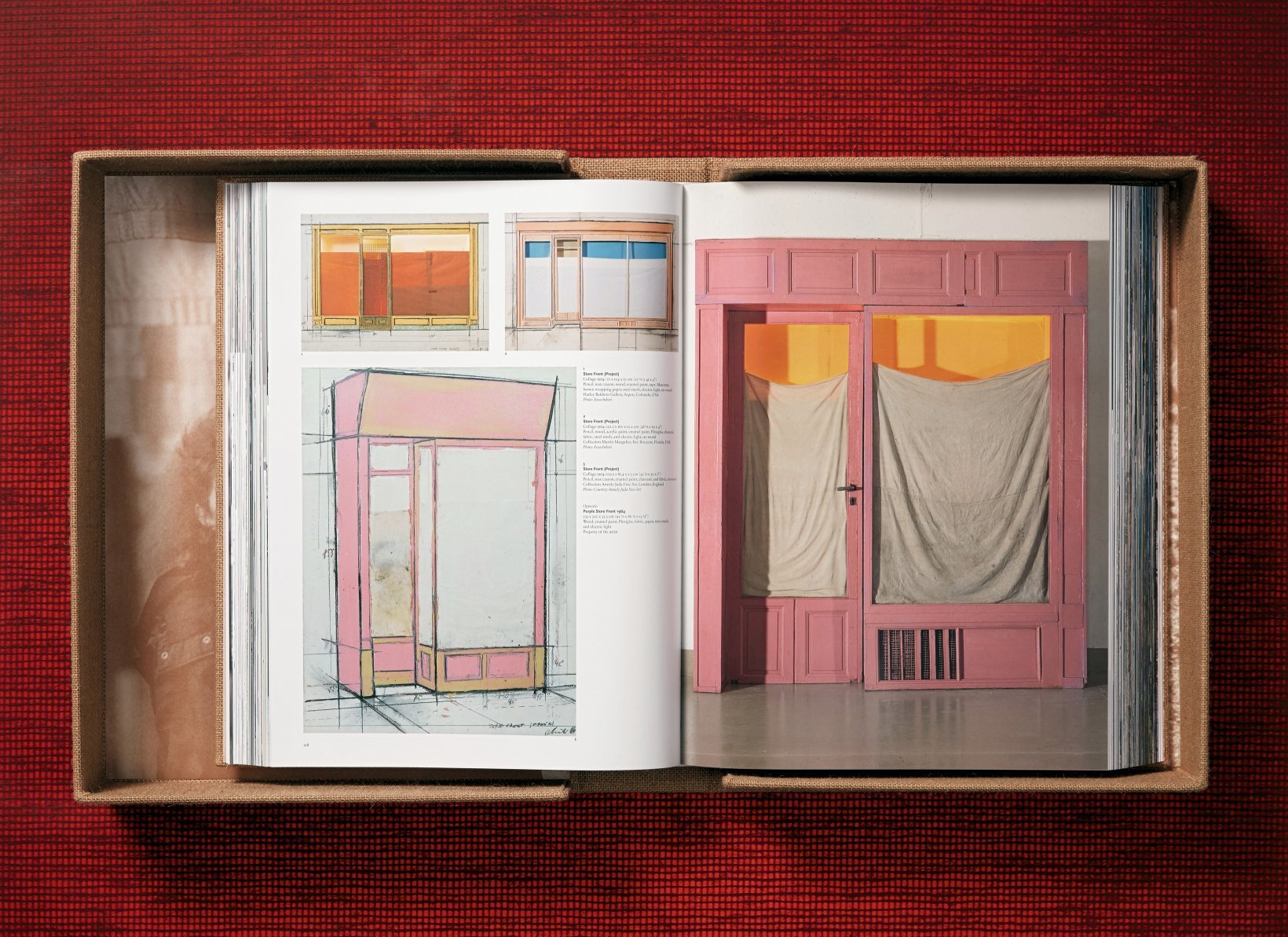 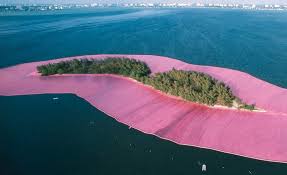 Voorbeeld analyse vorm analyse;  Christo
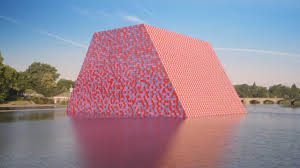 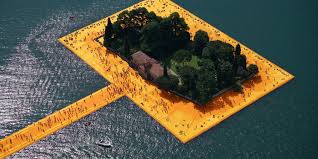 Typering; draperen, verbinden, omwikkelen, omgeven, details verwijderd, opgeblazen, verpakt, identiteit verstopt, contouren versterkt….etc
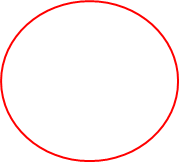 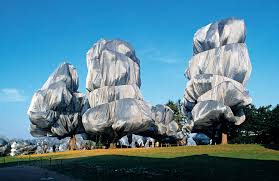 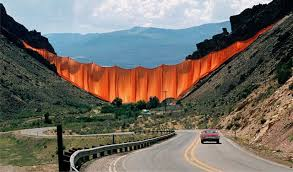 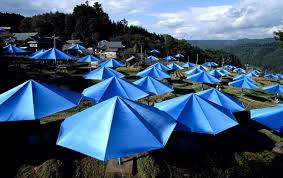 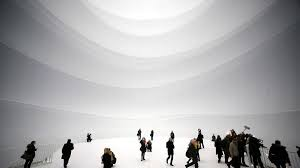 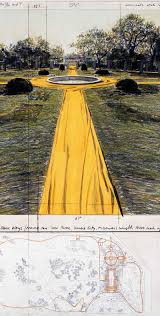 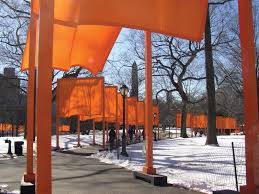 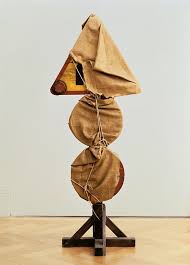 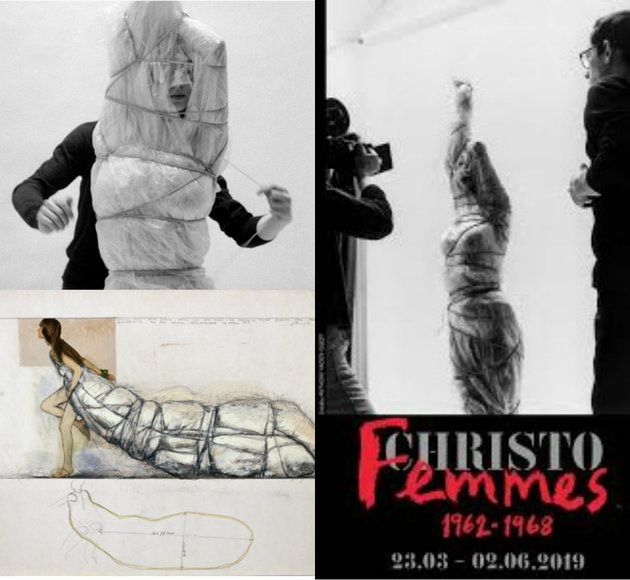 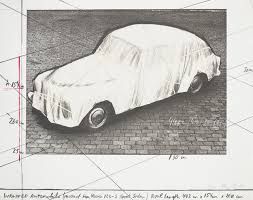 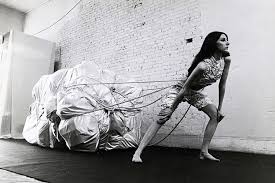 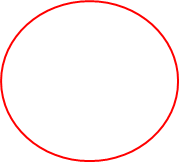 Voorbeeld
Gestileerde tekeningen
Ga schetsen, tekenen, overtrekken, etc

Kijk naar de lijnen, vlakken vormen die je herkend in de 5 geselecteerde werken van jou kunstenaar.

Voeg deze toe aan je verslag
Opdracht 5
Kleur- en materiaalanalyse.
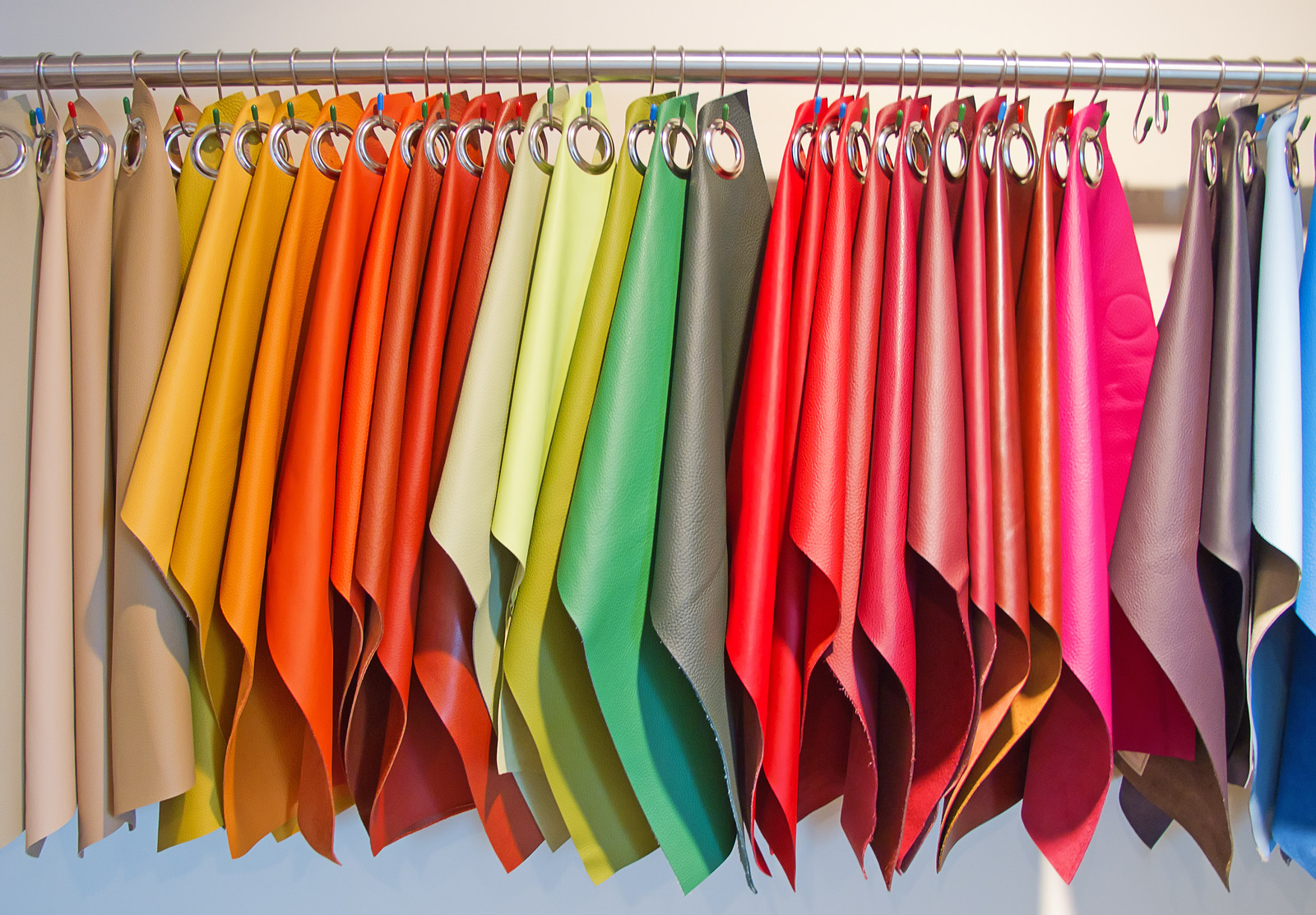 Analyseer de kleuren waar jouw kunstenaar mee werkt.
Gebruik hiervoor de 5 favourite kunstwerken
Werk dit beeldend uit op een a4 formaat
Spreek je creativiteit aan…



Analyseer de materialen waar jouw kunstenaar mee werkt.
Werk dit beeldend uit op een a4 formaat
Spreek je creativiteit aan…



Week 21
Kleur analyse ;Grijs, zilver,wit ;l reflecteren van de lucht en omgeving, Kontrast kleur; oranje geel om de omgeving te accentueren of te benadrukken.
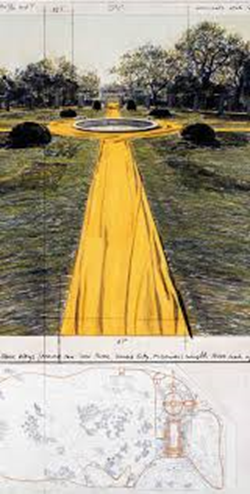 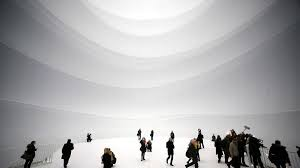 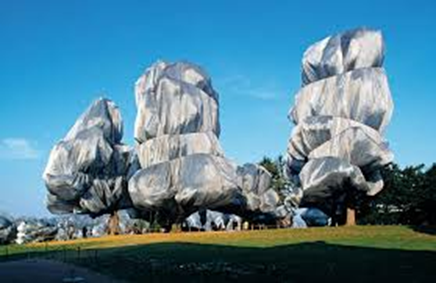 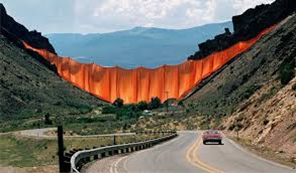 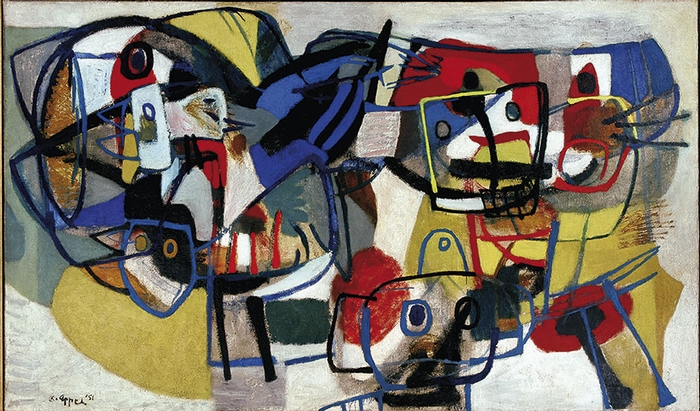 Verzorging en lay-out verslag
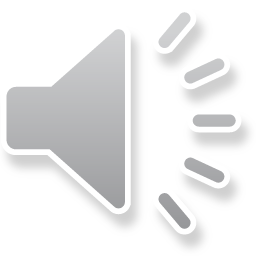 Zorg dat de layout van je verslag past bij de vormgeving van de  kunstenaar/kunststijl.
Het verslag is chronologisch opgebouwd
Het is één overzichtelijk document
De toegevoegde afbeeldingen hebben een meerwaarde.
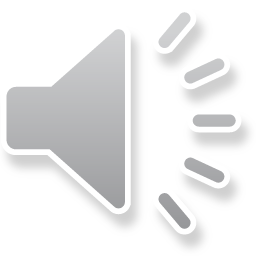 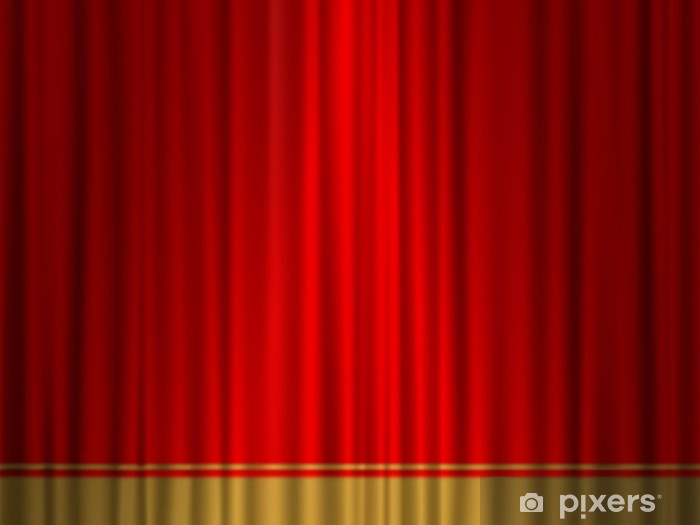 To be continued…
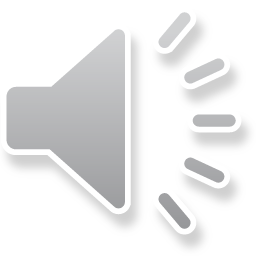